Data Literacy Series: Training #3Progress Monitoring with Short and Long-Term Goals
Division of Field Support and ServicesOffice of Comprehensive Support
February 7, 2024
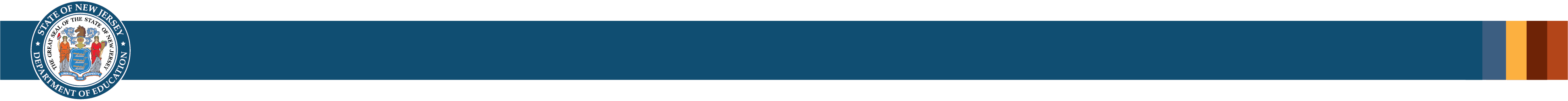 Please Review
The New Jersey Department of Education may record audio, visuals, participants, and other information sent, verbalized, or utilized during business-related meetings. By joining this meeting, you automatically consent to such recordings. Any participant who prefers to participate via audio only should keep their camera disabled so only their audio will be captured. 
PLEASE NOTE: Under certain circumstances, audio/video recording may be restricted. Recording will be in accordance with all applicable federal, state, and local statutes, regulations, or ordinances. As we endeavor to offer a safe, collegial, and inclusive space for collaboration we respectfully request that no participant or third-party entity, on your behalf, record or transcribe today’s conversation. The NJDOE can provide a transcript of these proceedings, upon request. Screenshots, photography, or other copying of chat exchanges is prohibited unless permission is granted by the NJDOE and advance notice is provided to all participants.
Welcome
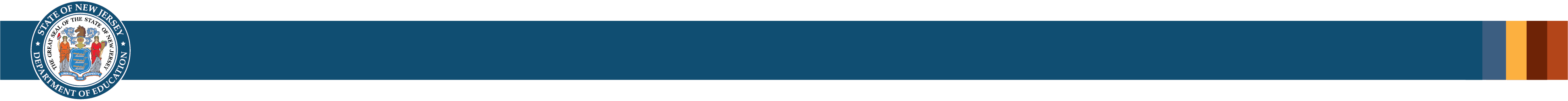 School Identifications Under the NJ ESSA State Plan
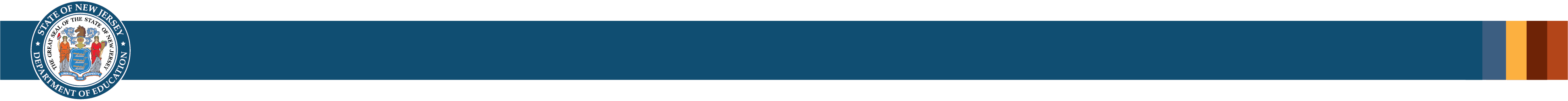 Broad Range of School Partners
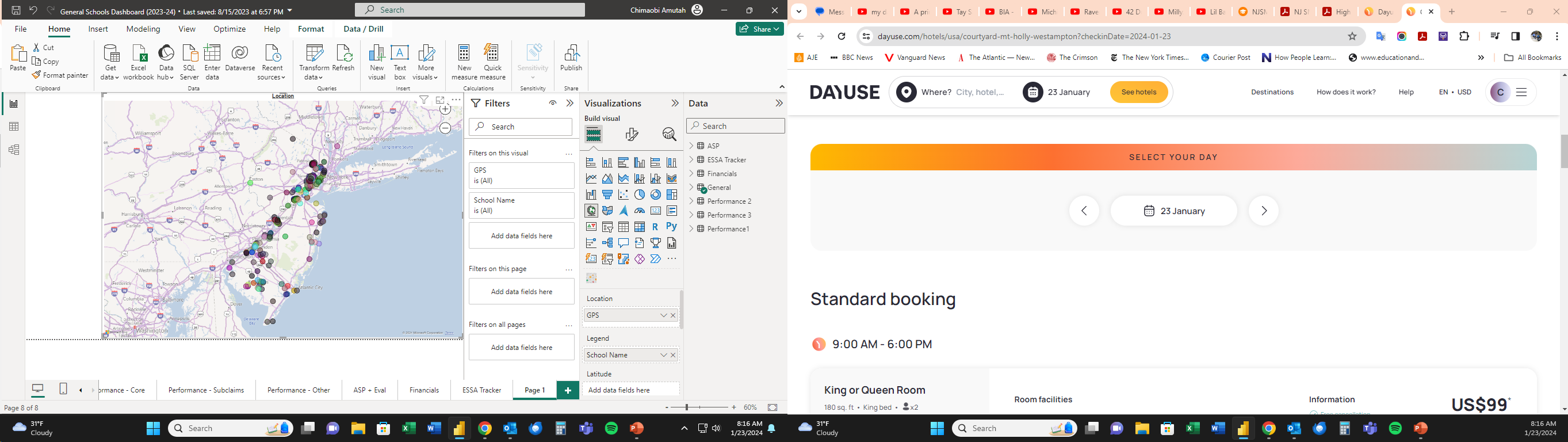 Representative of the districts and schools that we support across the State
107 Local Education Agencies (LEAs) in total
Urban (48%), Suburban (34%), & Rural (19%)
From districts with 128 students in Comprehensive and Targeted (C&T) schools to districts with 9,460 students in C&T schools
5
Improving Schools vs. Exiting Status
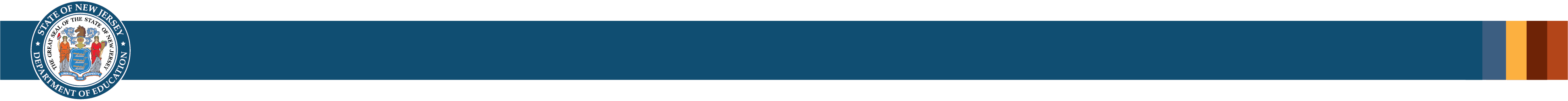 Improving vs. Exiting (review)
What’s the difference?
7
Exit Criteria: CSI
A school in CSI status has the opportunity to exit status every three years when the identification methodology is used to identify a new cohort of schools. A school may exit status if: 
It no longer has a summative score that is at or below the 5th percentile of Title I schools; and 
It demonstrates improved student performance on accountability indicators as compared to student performance at the time of identification for comprehensive support and improvement; 
Its four-year graduation rate is above 67 percent, if a high school; and 
It successfully implemented its approved comprehensive support and improvement plan as confirmed by NJDOE.
Reference: NJAC 6A:33
8
Exit Criteria: ATSI
A school in ATSI status for low-performing student groups has the opportunity to exit status every three years when the identification methodology is used to identify a new cohort of schools. A school may exit status if:
It no longer has a student group with a summative score that is at or below the 5th percentile of Title I schools; and
It demonstrates, for the student group for which the school was identified as in need of additional targeted support and improvement, improved student performance on accountability indicators as compared to student performance at the time of identification.
Reference: NJAC 6A:33
9
Exit Criteria: TSI
A school in TSI status for consistently underperforming student groups has the opportunity to exit status every year. A school may exit status if it no longer has a student group that both:
Misses interim targets for all available indicators for two consecutive years; and
Performs below the State average for all available indicators for two consecutive years.
Reference: NJAC 6A:33
10
Progress Monitoring 201
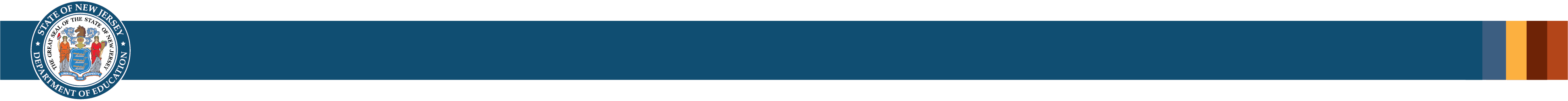 Please Note for our Exiting Schools
12
Cycle Data and Review Dates
EOC II Data Entered by 2/15/24
EOC II Review with Regional Support Team      (in person or virtual)
2/15/24-3/31/24
EOC III Data Entered by 4/15/24
EOC III  Desk Audit/Virtual Review
4/15/24-5/20/24
EOC IV Data entered & all data completed by 6/30/24
EOC IV Review with Regional Support Team   (in person or virtual)
6/1/24-6/30/24
13
Monitor and Adjust Course
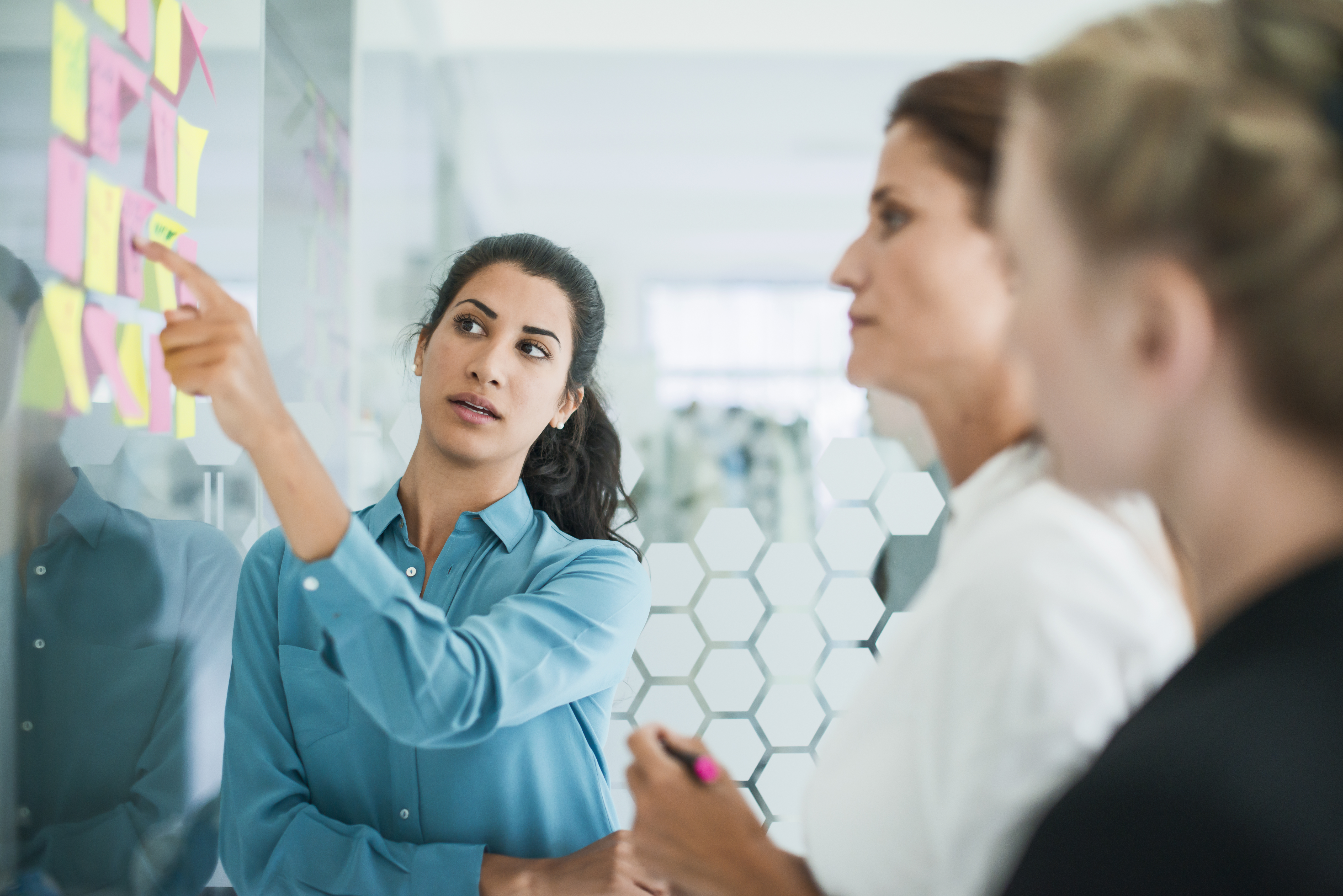 Monitoring the progress of the Annual School Plan and utilizing data to adjust the course, if necessary, is a space where the impact of the continuous improvement cycle becomes visible.
14
Monitor and Adjust Course
Establish Routines
15
Quarterly Cycle Reviews
What data tells if the interim goal is met/not met? Is the school on track to meet the overall goal?
What shifts in systematic/instructional practice can be highlighted based on the data analysis? What intentional changes in your systems and instruction have occurred due to the data analysis?
What has been the impact of the SIA allocation?  What accompanying evidence can be provided to support the hypothesis?
What are your next steps?
16
Staying the Course
Is the school on track to meet the overall goal for the year? 
Considerations for not meeting our interim goal.
17
Take Deliberate Action
To course correct and ensure you are on track to meet overall goals
As you review the data for the End of Cycle II consider:
Are you implementing the evidence-based practices with fidelity and intentionality and is it improving student outcomes?
18
Course Correcting
19
Review Strategies Listed in the ASP
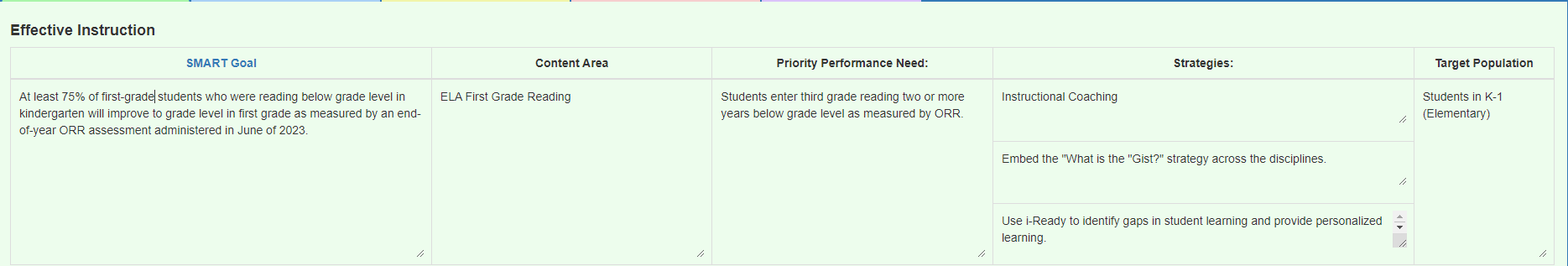 20
ASP: Comprehensive Needs Assessment
Evaluation of Prior Year Interventions
Interventions will Pre-Populate in the 24-25 ASP
21
Review Strategies
22
Course Correcting
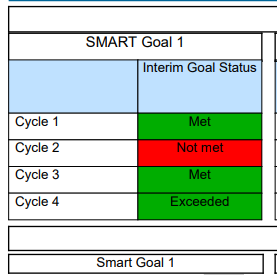 Course Correcting can lead to improved student outcomes
23
Break
We will take a five-minute stretch break.
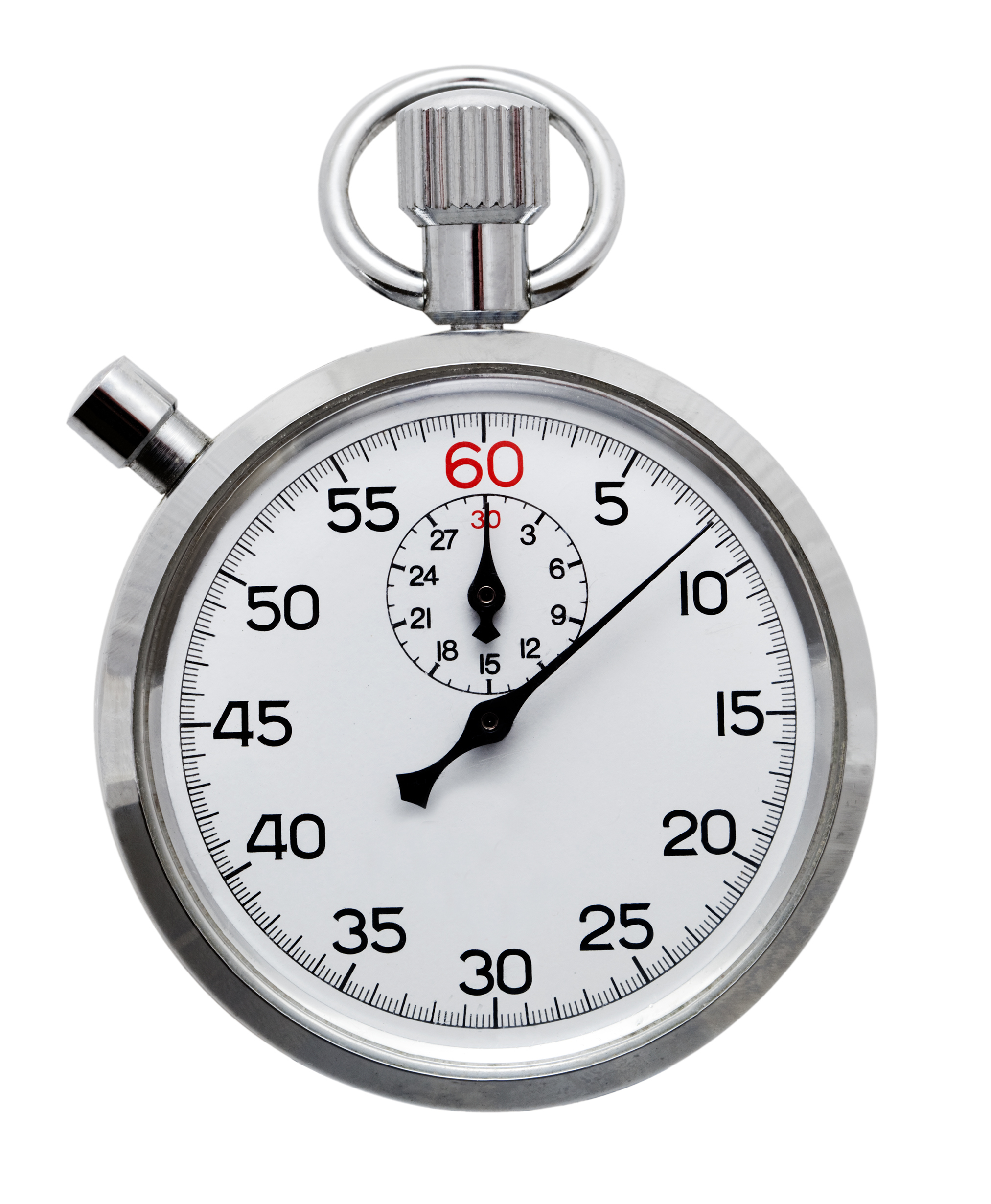 24
Exiting Status: School Leader Discussion
Frederic Cook Elementary School
Dr. Caryn Cooper
Identified for Comprehensive Status in 2017-2018 school year
57.5% -Economically Disadvantaged
18.4% -English Language Learners
64.7% -Black or African American
31.9% -Hispanic
1%-White
Summative Rating: Percentile Rank 3.79
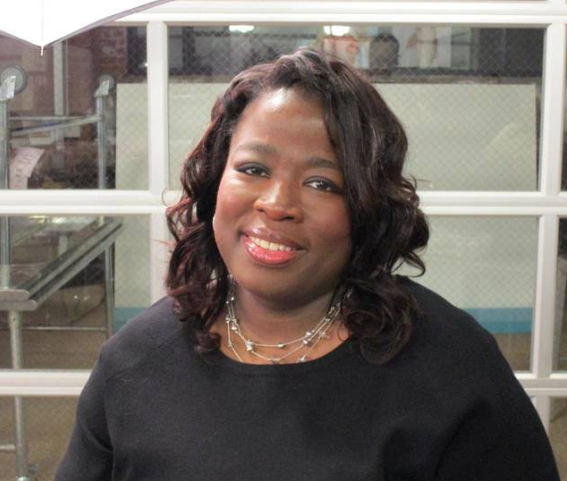 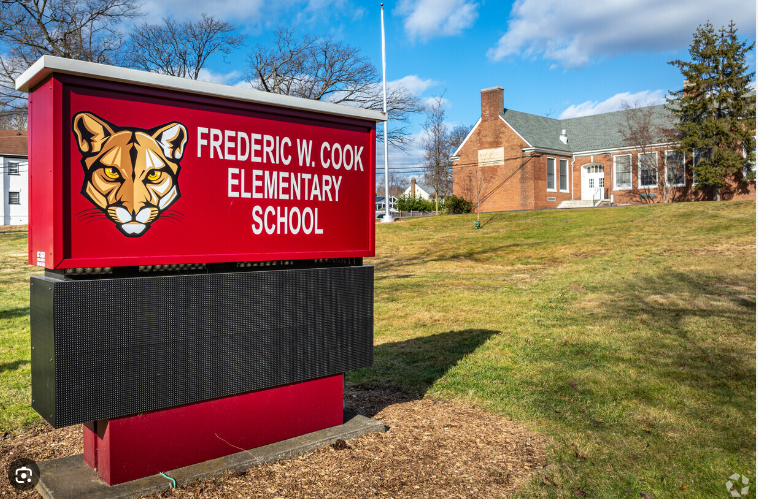 25
Pathway to School Improvement
Leveraged the Work of the Annual School Plan
Growth and Reflection Rubric 
Clear Mission
Refine PLCs establish norms to deal with conflict and review authentic student work during PLCs 
Formative Assessments
26
Levers for School Improvement
Mission & Vision 
High Expectations for Students
"All Students can Achieve"
PLCs
Consistent
Establish norms and develop protocols to examine student work during PLCs
Establish norms to resolve conflicts
Formative Assessment 
Teachers developed standards aligned formative assessments based on priority standards and were administered in between benchmarks
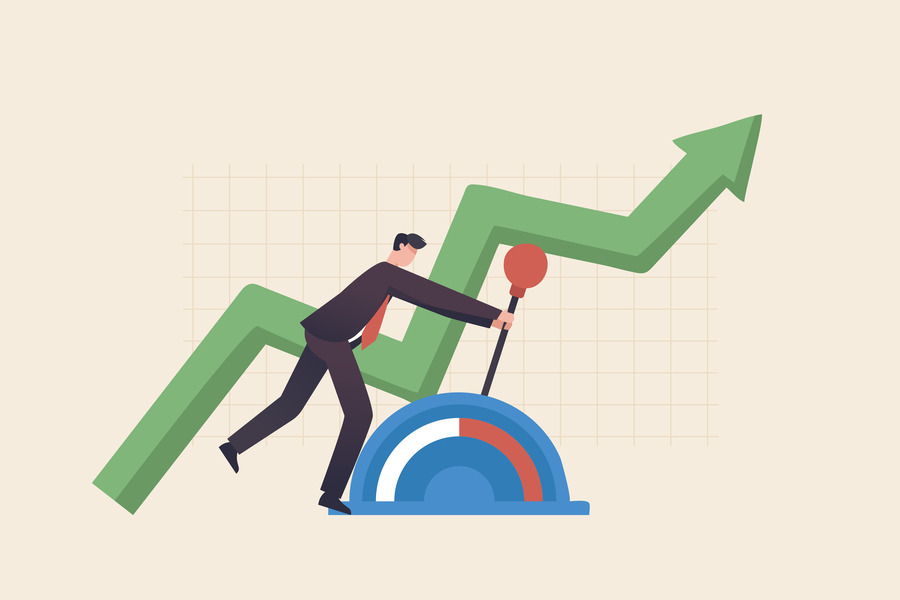 27
Principal Data Chats
The principal meets with the teachers three times a year
Review benchmark data, determine student progress, and discuss the next steps for support
Transformed the culture of the building
Students are progressing.
To what extent are they progressing?
28
Cook Exited Status in June 2023
Improved metrics across the board
6th of 2046
29
Data Cleanliness
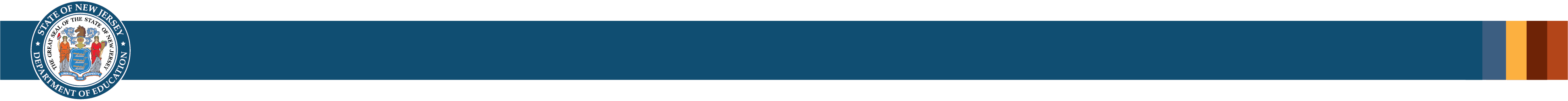 Data Cleanliness Campaign
Originally launched in Fall 2019
Sought to support districts with their various NJSMART submissions:
SID Management		      V.       CTE Submission
SMID Management		    VI.       State Assessment Registration Submission
Special Education Submission	    VII.      Performance Reports Submission
Course Roster Submission
   (Student & Staff)
31
Why Clean Data?
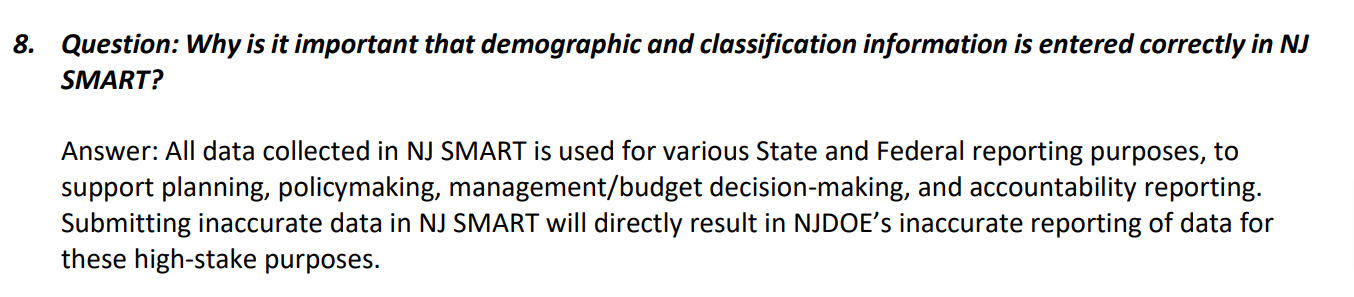 How do we retain teachers in hard-to-staff content areas?
Which student groups’ performance are we federally accountable for?
What schools will need more faculty next fiscal year?
How many multilingual learners are we adding per year?
Source: NSJMART – SID Management FAQs (link here)
32
Error Reporting
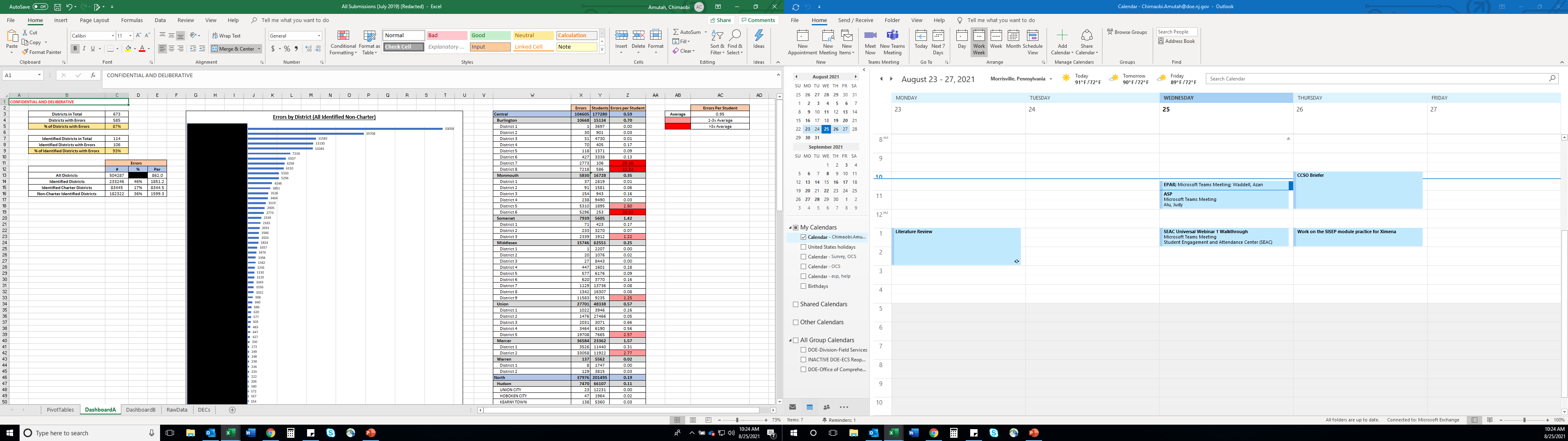 33
Error Reporting
34
Rubric for Success
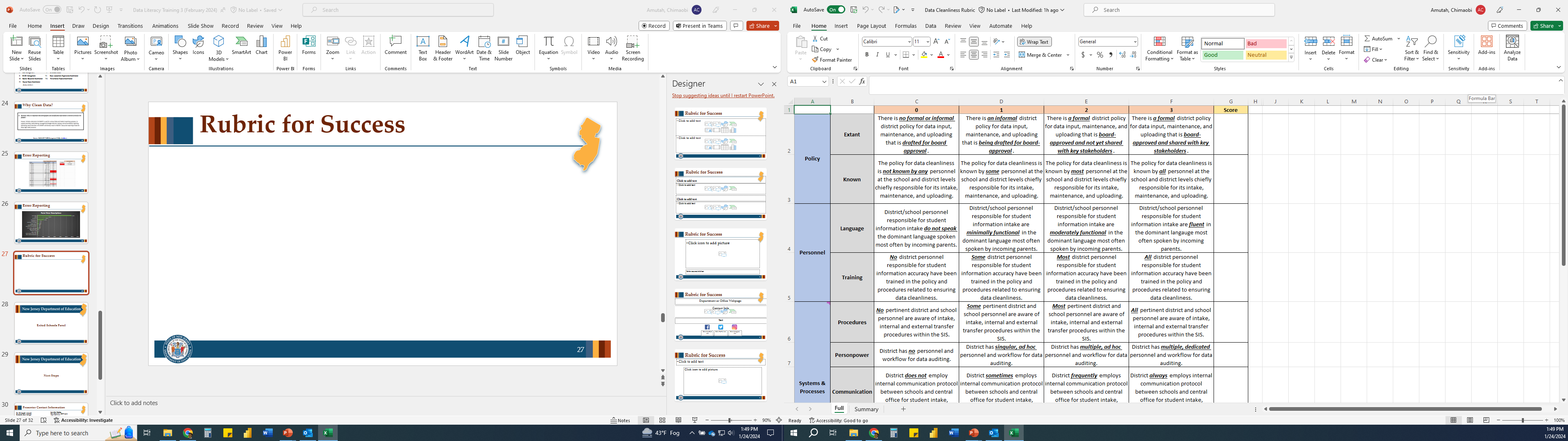 35
Next Steps
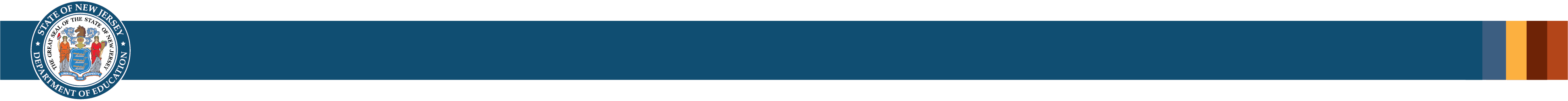 Next Steps
Reach out to district leadership if you have not heard about your school’s status for 2024-25
Cycle 2 data is due by 2/15
Be sure to register for an attend our Technical Assistance (TA) sessions if you are at a school that has been re-identified
Be sure to register for our sustainability planning session by this Friday if you are at a school that is eligible to exit this June 2024
37
Presenter Contact Information
Jennifer HobbsData Specialist, RST-North(973) 902-6969jennifer.hobbs@doe.nj.gov 
Reina Irizarry-ClarkData Specialist, RST-Central(609) 658-0366reina.irizarry-clark@doe.nj.gov
Lindsay Wilhelmi-GuayData Specialist, RST-South(856) 301-0087 
lindsay.wilhelmi-guay@doe.nj.gov
Dr. Chimaobi AmutahStatewide Data ManagerState Transformation Specialist (609) 468-7349chimaobi.amutah@doe.nj.gov
Matthew NorcrossData Analyst(856) 372-0238matthew.norcross@doe.nj.gov
38
Questions
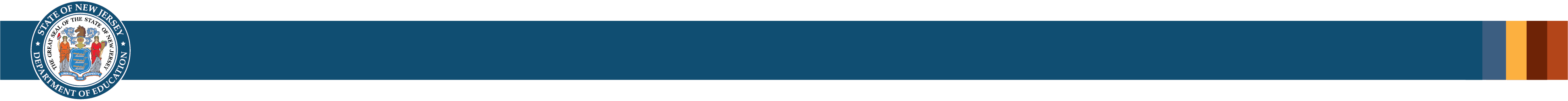 Thank You!
New Jersey Department of Education: nj.gov/education

Office of Comprehensive Support: OCS@doe.nj.gov
ASP Technical Support: ASP@doe.nj.gov
Follow Us!
Facebook: @njdeptofed
Twitter: @NewJerseyDOE
Instagram: @NewJerseyDoe
40